Sistema de Iluminación Lateral usando Fibra Óptica Difusa para el crecimiento de la planta Solanum Tuberosum L.
Por:
Glenn Oscar Valdivieso Ulloa
Henry Xavier Ponce Solórzano
Sumario
La luz y las plantas
Factores Lumínicos que inciden sobre las plantas
Formas de iluminación artificial
Solanum Tuberosum L.
El Sistema de Iluminación Lateral usando Fibra Óptica Difusa
Características 
Componentes del Sistema
Fuente de luz
Fibra Óptica Difusa
Cámara de crecimiento
Ventajas y Desventajas
Conclusiones y Recomendaciones
La luz y las plantas
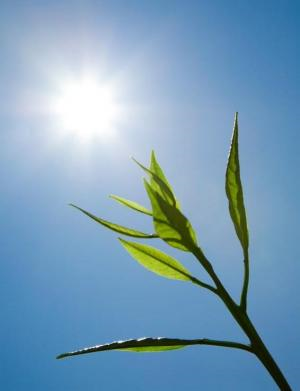 Factores lumínicos que inciden sobre las plantas
Intensidad
Calidad
Fotoperiodo
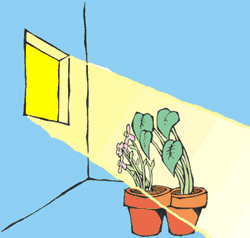 Formas de iluminación artificial
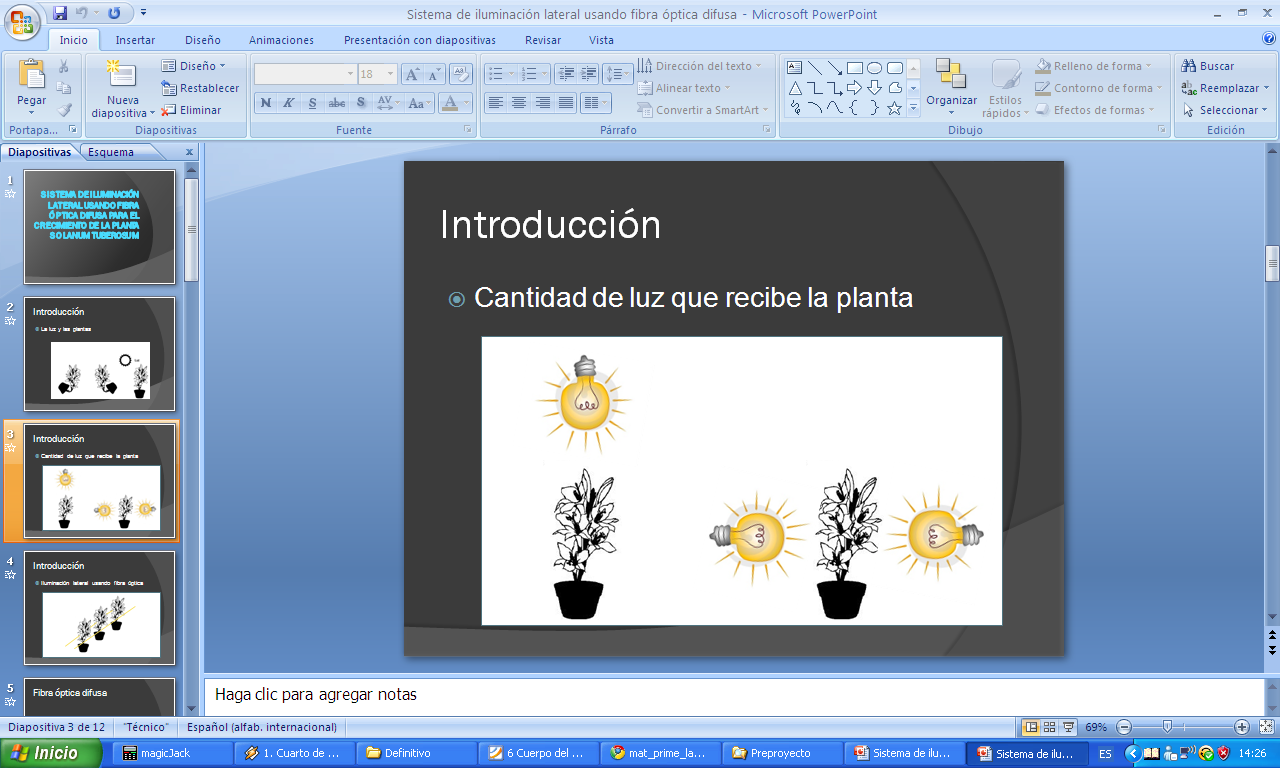 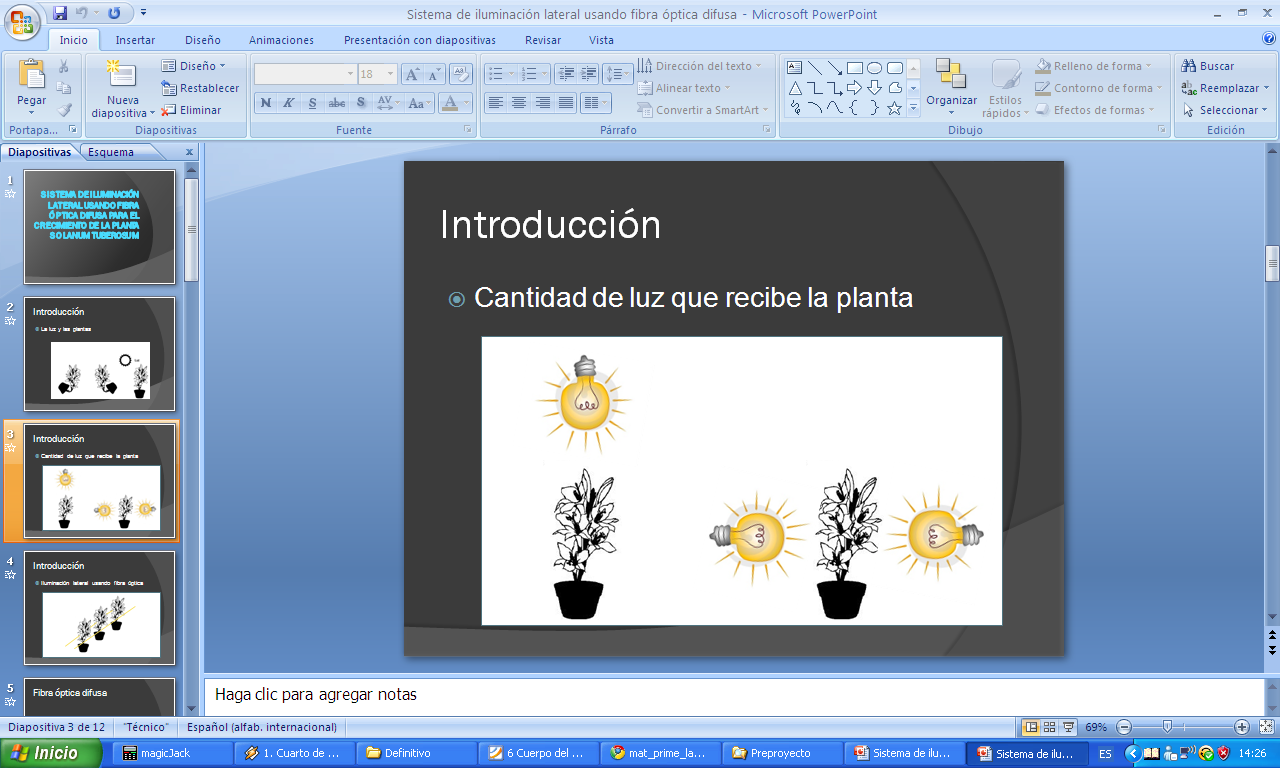 Común  		       Lateral
Solanum Tuberosum L.
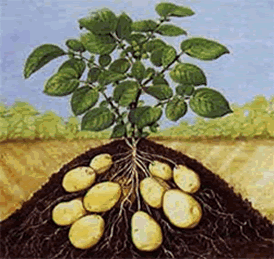 El Sistema de Iluminación Lateral usando Fibra Óptica Difusa
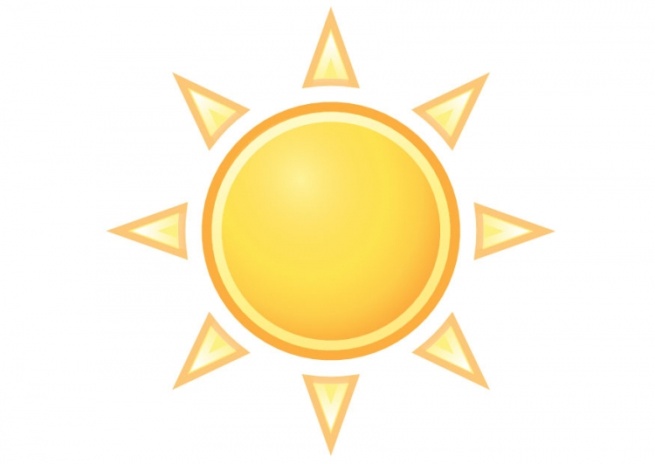 Cambio climático
Insectos plagas
La naturaleza
Enfermedades virales
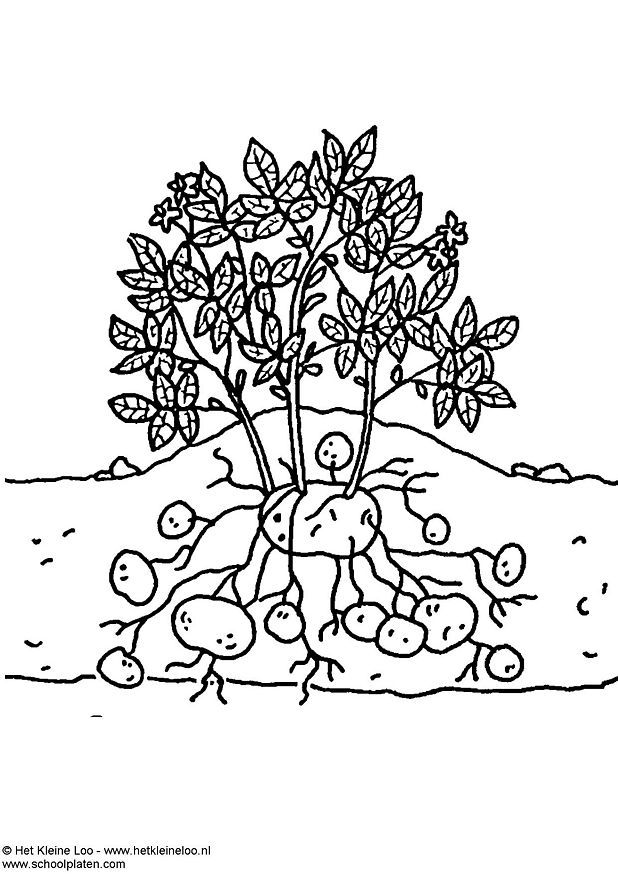 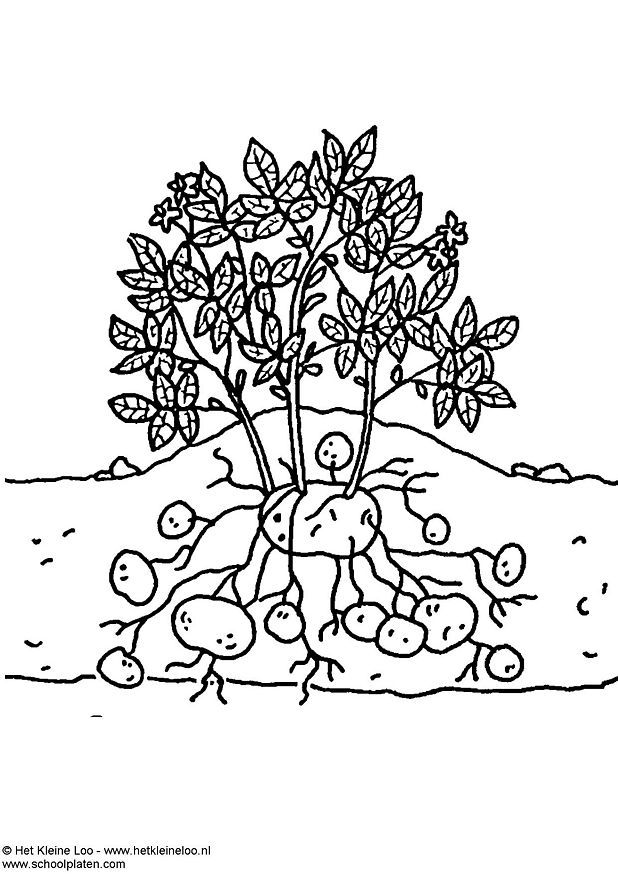 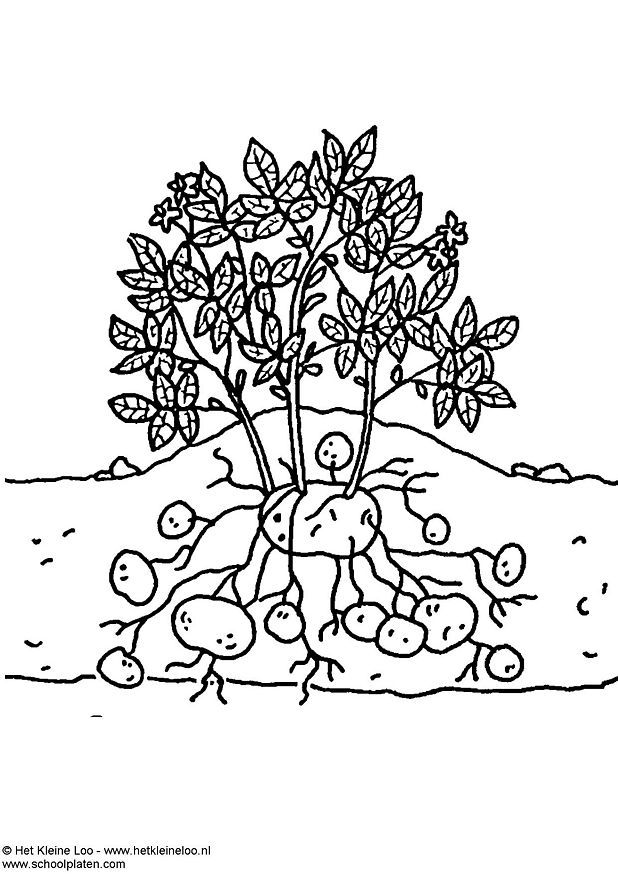 Componentes del Sistema
Fuente de luz
Fibra Óptica Difusa
Cámara de Crecimiento
Diagrama de Bloques
Fibra Óptica
Fibra Óptica Normal
η2
η1
θc
θc: Ángulo crítico TIR
Fibra Óptica Difusa
Fibra Óptica Difusa
Cono de aceptancia
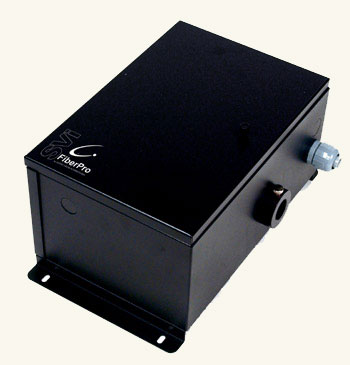 Atenuación de los colores en la Fibra Óptica de plástico
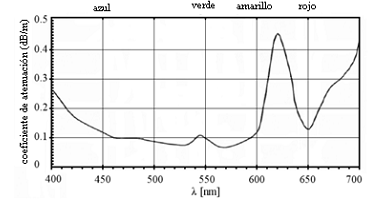 Fuente de Luz
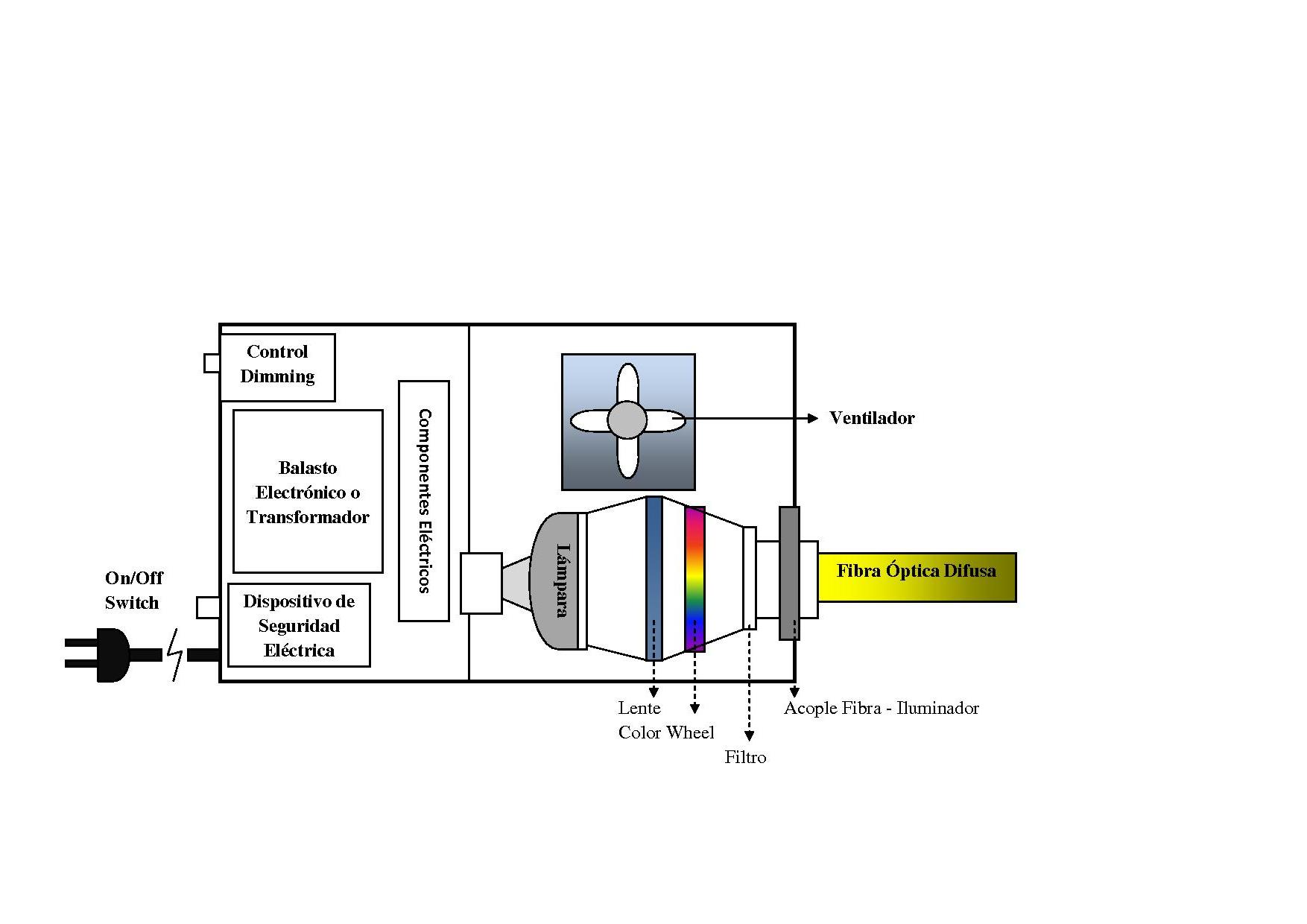 Espectro electromagnético es importante..
Lámparas Incandescentes
Lámparas Fluorescentes
Vapor de Mercurio
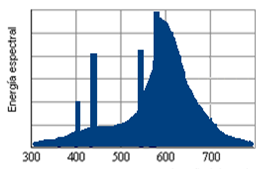 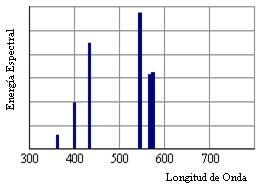 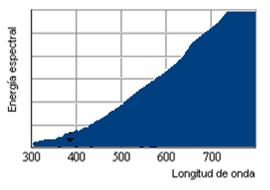 Mercurio Halogenado
Vapor de Sodio alta presión
Vapor de Sodio baja presión
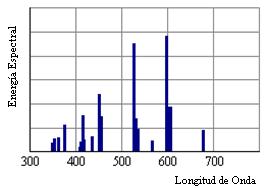 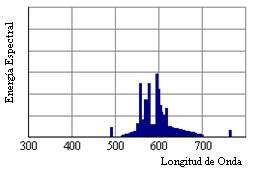 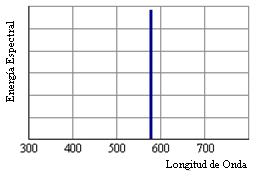 Reacción de la planta frente al espectro visible
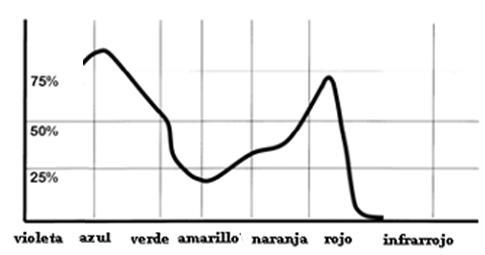 Eficiencia Relativa 
en la Fotosíntesis
Cámara de Crecimiento
Cámara de Crecimiento
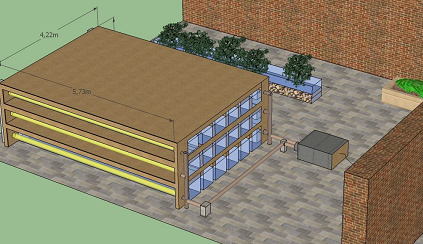 Cámara de Crecimiento
Arreglo de la Fibra Óptica Difusa
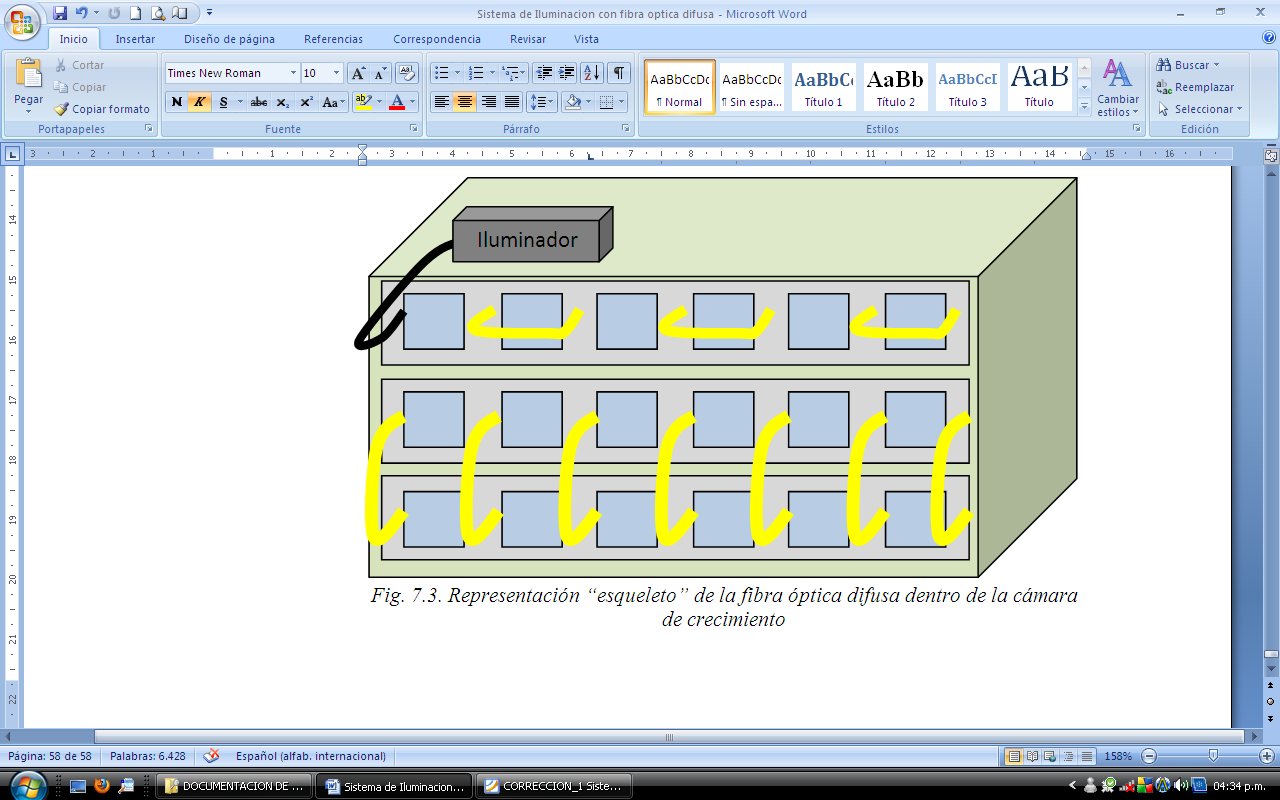 Cubículos extraíbles
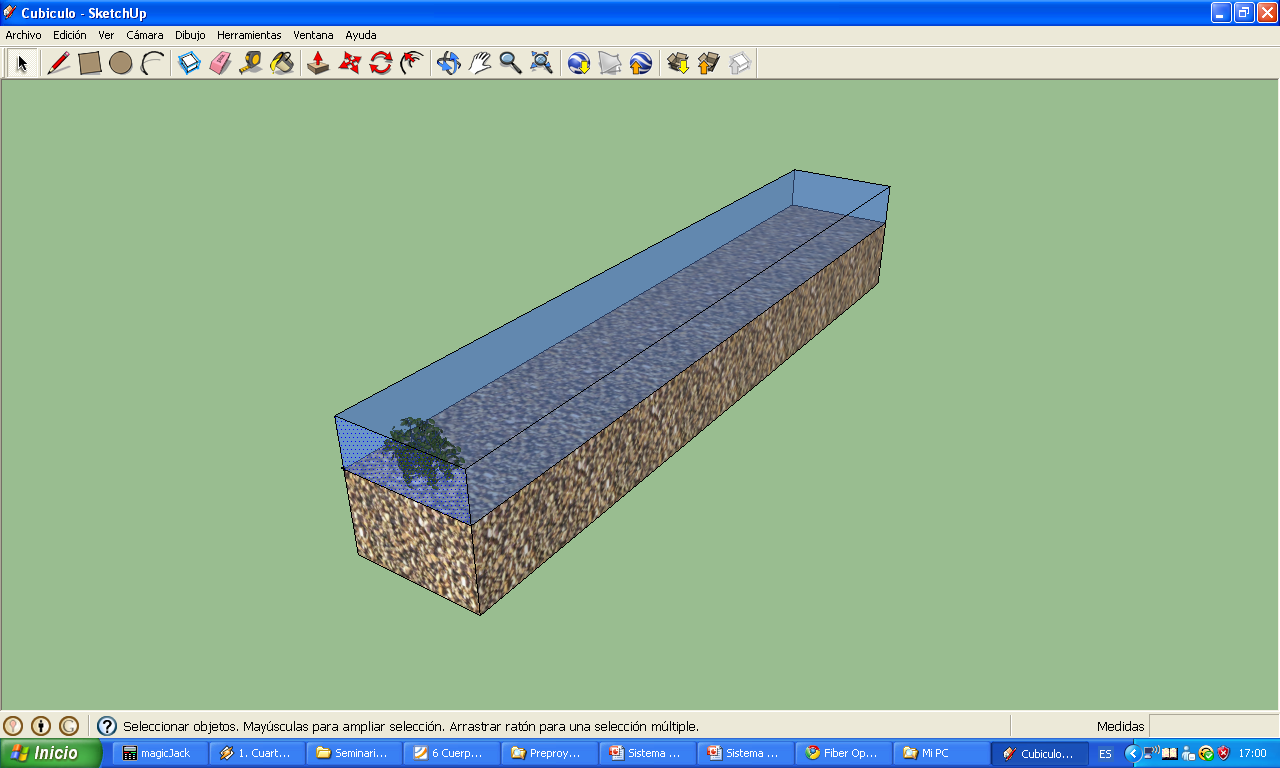 Fuente de luz DEL-250-8
Potencia eléctrica 250 Watts
 Color Wheel
 Vida útil 4000 horas
 25000 Lúmenes de intensidad lumínica
 Lámpara de Halogenuro metálico
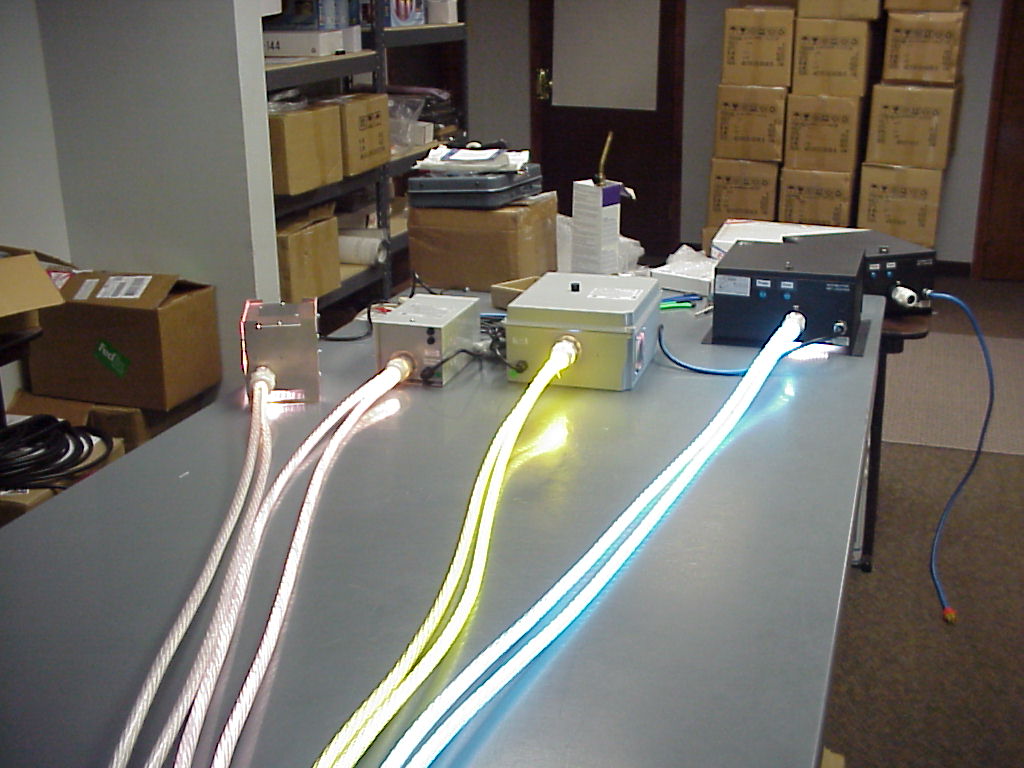 Color Wheel
Detalles del Sistema
Proporción de plantas por piso
Área de cultivo producido
Número de plantas
Ventajas
Mayor captación de luz en la planta.
Mayor producción en un espacio reducido.
Manipulación del fotoperiodo de la planta.
Cambio de color o longitud de onda en la distribución espectral recibida.
Menos transferencia de calor en el ámbito de iluminación artificial de plantas.
La planta tendría menos contacto con el mundo exterior con lo que ésta sería menos propensa a plagas y enfermedades propias de la planta.
Desventajas
La emisión de lúmenes de la fuente es limitada. 

El sistema depende de la energía eléctrica.

El gasto por consumo de energía eléctrica.
Conclusiones y Recomendaciones
SILFOD es un sistema que permite maximizar el uso de suelo y es un camino  en el que se depende mucho de la iluminación artificial.

Es  necesario  saber  el  espectro  lumínico  de  cada lámpara,  para poder seleccionar la fuente con mejores niveles de color rojo y azul.
Conclusiones y Recomendaciones
Con este sistema, podemos tener un control más automatizado del fotoperiodo de la planta, así como también de la calidad y cantidad de luz que recibe.

Sobre  el  iluminador,  es  importante  resaltar  acerca  de  qué  tipo  de lámpara  usa  y  cuál  es  su  vida  útil,  ya  que  eso  trae  consigo  una percepción del costo-beneficio del sistema a largo plazo.
Gracias.